June 2016
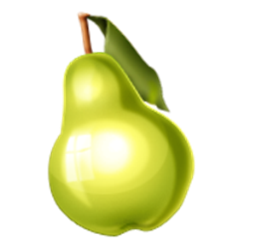 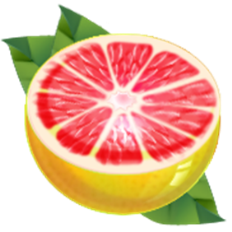 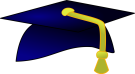 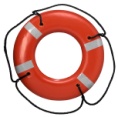 Water Safety Week
June 1st – June 3rd
8th & 7th Grade Prom
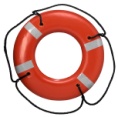 8th grade Promotion @ St. Paul 7pm
2nd FT: Deering
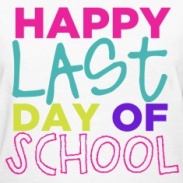 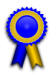 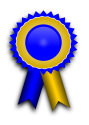 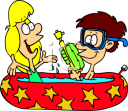 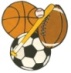 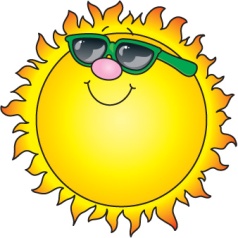 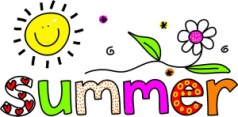 Have a Wonderful and Safe Summer
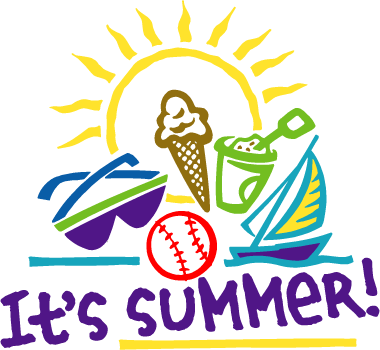 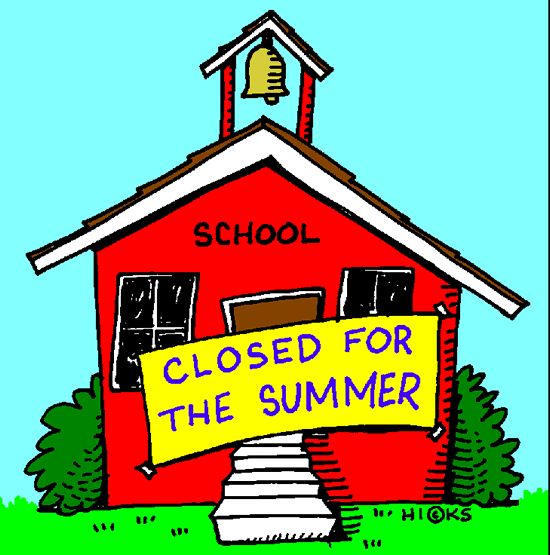